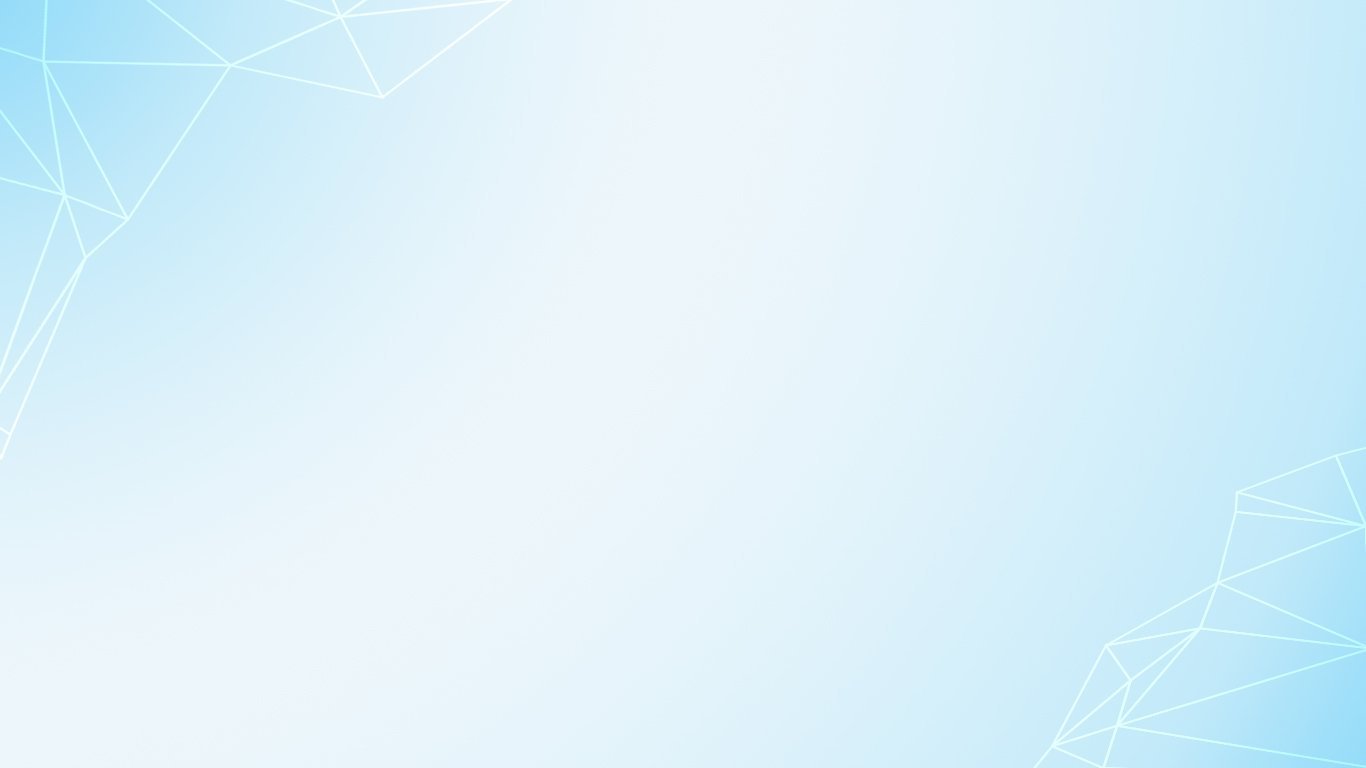 Проектное задание Анализ объективных данных об истории школы и её современном состоянии относительно выбора инновационных идей для развития школы
Руководитель группы №4:
Овсова Анастасия Александрова
Участники группы №4:
Скрябина Елена Анатольевна
Каткова Татьяна Николаевна
Глубоковская Ольга Михайловна
Какова характеристика вклада школы в систему образования школы? Каковы значимые результаты деятельности школы?
Какие факты из истории школы выделяют её из школьного сообщества как успешную?
Каковы ведущие позитивные характеристики школы, традиции, которые она демонстрирует на протяжении многих лет?
Каково современное состояние школы по параметрам самообследования, результатам ГИА и ЕГЭ за последние три года?
Что может стать инновационной идеей? Исходя из объективного анализа истории школы и соотнося её с современным состоянием, предложите идеи для развития школы?
Возобновление обучения по программе образования Монтессори;
Создание сенсорной комнаты/комнаты релаксации для детей и педагогов;
Мероприятия для учителей для эмоционального стимулирования.
Спасибо за внимание!